210 mm
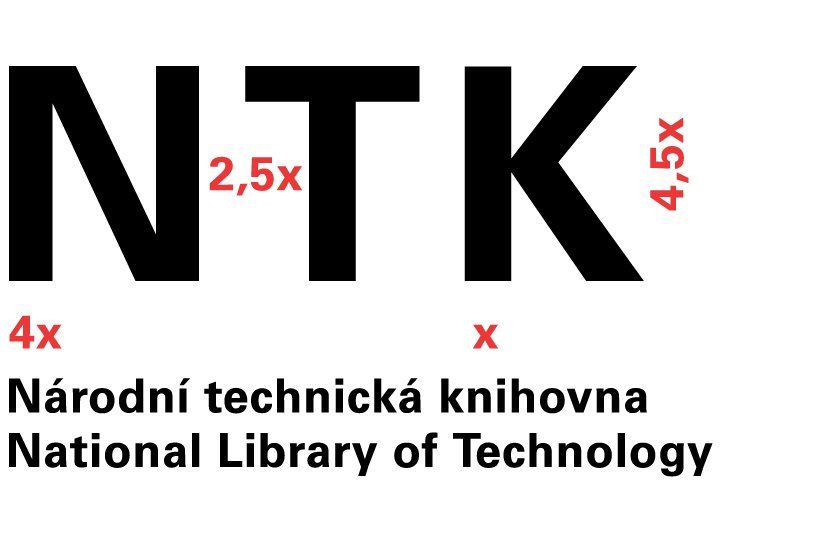 Digitální knihovna NTK
v systému Kramerius

Jakub Řihák
oddělení ICT služeb
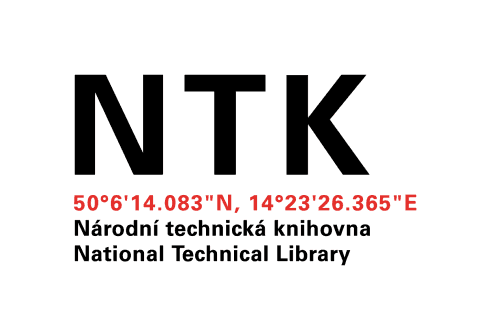 210 mm
Úvod
http://kramerius.techlib.cz – admin i uživatelské rozhraní
   techlib.cz: Projekty a inovace/Digitální knihovna ->
   bude fungovat i http://k4.techlib.cz, ale není to preferovaná URL


   Úkol:
 otevřete si prohlížeč
 zkuste si přístup do Krameria přes webové stránky NTK
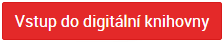 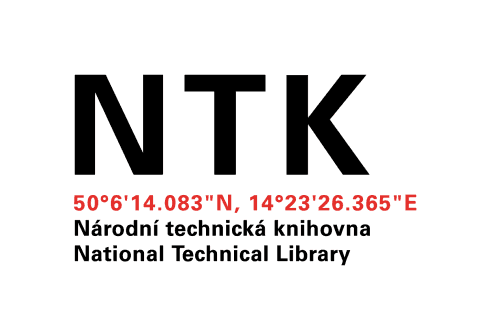 210 mm
Uživatelské rozhraní – úvodní stránka
vyhledávací pole
 vyhledávání v bib. údajích i fulltextu
 pokročilé vyhledávání
 časová osa
 záložky
 Vybrané, Nejnovější, Nejžádanější, Virtuální sbírky, …
 Jazykové verze:
 česká
 anglická

Úkol:
 zadejte libovolný vyhledávací dotaz
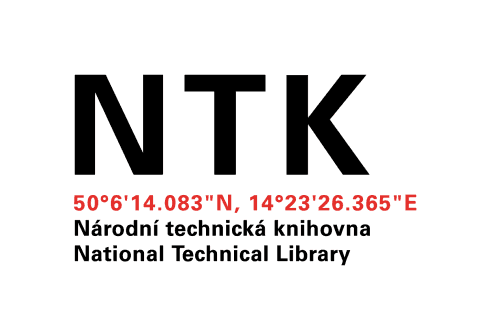 210 mm
Výsledky vyhledávání
levá strana – fasety a časová osa
 každý výběr rovnou omezí vyhledávání
 centrální část
 vyhledané dokumenty (náhledy + základní bib. info)
 sbalené dokumenty (stránky, ročníky, čísla, …)
 možnost řazení podle abecedy nebo relevance
 možnost zobrazení jednoho nebo dvou sloupců

 Úkol:
 pomocí facet omezte vyhledávání na volně dostupné monografie z let 1800 – 1899
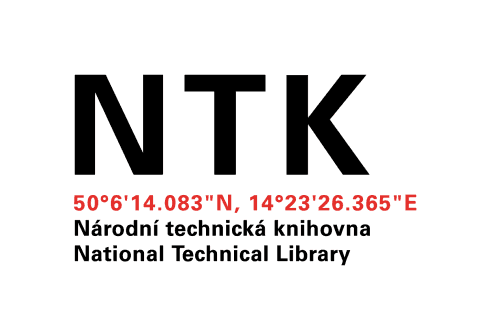 210 mm
Prohlížení dokumentu
lišta s náhledy
 levá strana - strom dokumentu
 centrální část – náhled, popis, OCR
 navigace v dokumentu, tlačítka u náhledu dokumentu
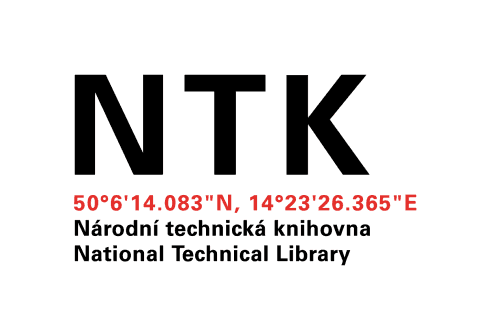 210 mm
Práce s dokumentem
záložky nad stromem dokumentu
 vyhledávání v dokumentu
 akce dokumentu
 Zobrazit metadata
 Persistentní URL
 Generování PDF / Tisk
 Stáhnou originál
 Zpětná vazba
 Tisk
 Vybrat a tisknout
 související dokumenty
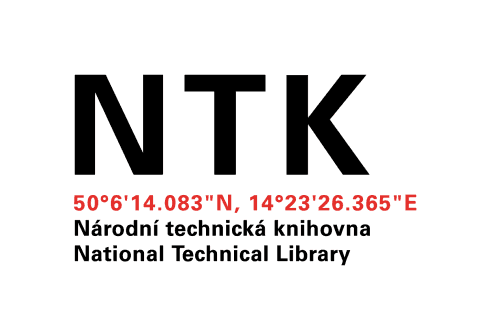 210 mm
Rozdíly v přístupu k dokumentům
NTK / domácí PC
 NTK terminál / NTK PC ve studovně časopisů
 NTK terminál / NTK zabezpečený terminál

 Úkol:
 najděte a otevřete si nějaký neveřejný dokument
 jak byste postupovali v případě, že vám zákazník řekne, že se mu zobrazila pouze informace o tom, že dokument není veřejně přístupný?
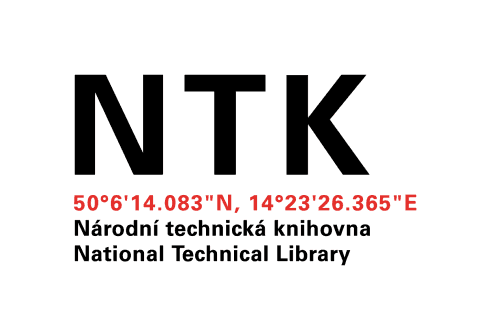 210 mm
Přístup k zabezpečenému terminálu
terminály na patrech – na ploše ikona Kramerius
 přihlášení na „další terminál“ – po spuštění rovnou IE
 stejný login jako prve
 přístup ke „všem“ digitalizovaným dokumentům NTK
 kromě nakladatelství Academia – ale v rámci propagace pšt!

 Úkol:
 přihlašte se k terminálu a následně i k zabezpečenému terminálu
 najděte neveřejný dokument v Krameriovi a otevřete si ho
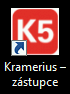 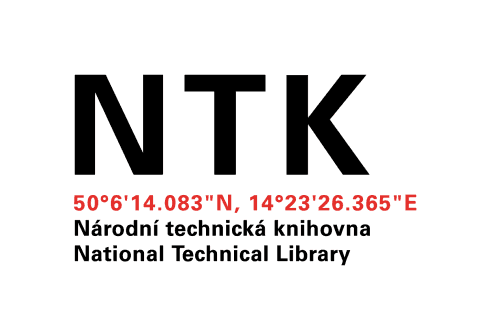 210 mm
Ukládání PDF a tisk dokumentů na terminálu
vybrat rozsah stran pro generování PDF nebo tisk
 akce dokumentu -> Generování PDF nebo Tisk
 terminál
 ukládaní PDF + tisk
 pouze pro veřejné dokumenty
 zabezpečený terminál
 pouze tisk
 ale i neveřejné dokumenty
 Úkol:
 zkuste si vygenerovat část dokumentu v PDF a poslat nějaký dokument na tisk
 na terminálu i zabezpečeném terminálu
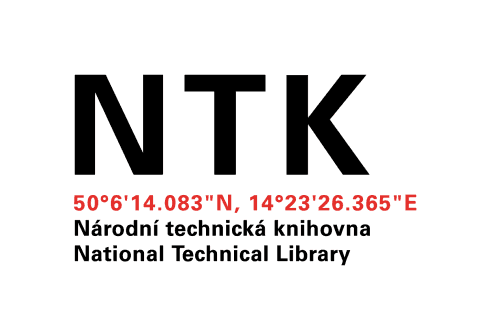 210 mm
OCR
u většiny dokumentů je dostupný plný text vzniklý pomocí technologie OCR (Optical Character Recognition)
 vezme se obrázek a textová informace na něm obsažená se převede znovu do textové podoby

 záložka OCR
 možné vykopírovat text (například kvůli citaci)
 kvalita se různí, probíhala kontrola skript, u historických dokumentů ne až tak kvalitní
 faktory: druh písma, čistota stránky, formátování textu na stránce
 slouží i k vyhledávání v dokumentu
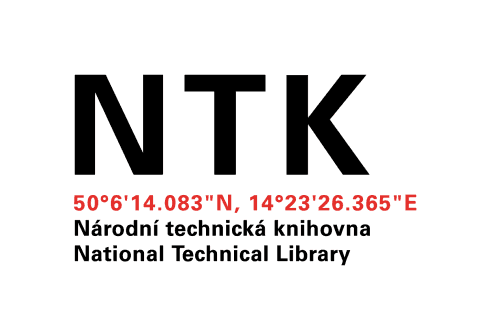 210 mm
Virtuální sbírky
dostupné z hlavní stránky, záložka Virtuální sbírky
 dokumenty součástí Digitální knihovny, ale
 samostatné vyhledávání a procházení
 možnost omezit přístup podle IP adresy
 možnost sbírku opustit nebo ne – záleží na nastavení
 v NTK je možné je opustit
 pro návrat z Virtuální sbírky – tlačítko
 je možné odkazovat přímo na sbírku (příklad)

 Úkol:
 vstupte do libovolné virtuální sbírky
 zkuste vyhledat libovolný dokument
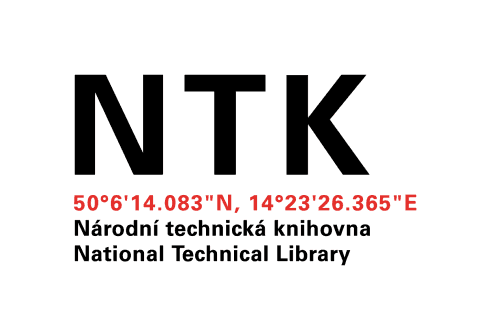 210 mm
Jak najít digitalizovaný dokument
https://vufind.techlib.cz
 u vyhledaného záznamu odkaz – Digitalizovaný dokument
 faseta – Digitalizováno
 http://summon.techlib.cz
 faseta – „Plný text online“
 strýček Google (https://goo.gl/wo2k1q)
 vyhledávání přímo v Krameriovi

 Úkol:
 pokuste se najít ve VuFindu a v Summonu libovolný dokument dostupný online v Digitální knihovně NTK a otevřít si ho
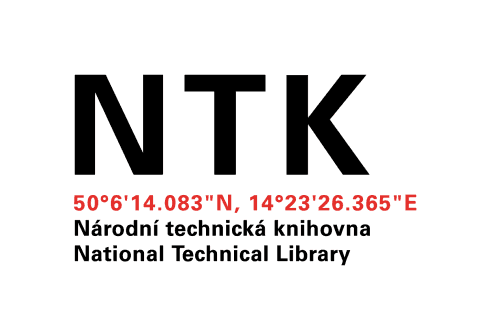 210 mm
Požadavky na zaměstnance Služeb
nabízet elektronický obsah
 vědět, zda dokument bude volně dostupný v Krameriovi či nikoliv
 odkázat na vhodný druh přístupu (terminál, domácí PC / zabezpečený terminál)
 poradit s uložením PDF / s tiskem části dokumentu
 získávat zpětnou vazbu od zákazníka / nabádat zákazníky aby zpětnou vazbu poskytovali prostřednictvím Krameria)
 dávat zpětnou vazbu správci Krameria
 zapínat PC s Krameriem ve Studovně časopisů (zájem pouze ve výjimečných případech, ale to nevadí)
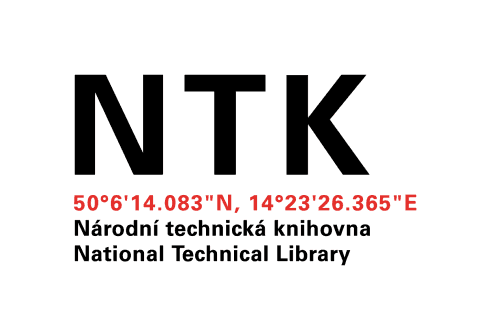 210 mm
Mobilní aplikace Kramerius
Kramerius je dostupný jako aplikace pro Android i iOS
 Přístup k dokumentům z několika knihoven (i NTK)
 Klientské rozhraní vytvořeno pro potřeby mobilních zařízení
 Zdarma ke stažení
 Nutná propagace u zákazníků – alternativní možnost přístupu
 zatím jen k veřejným dokumentům
 v budoucnu i k těm neveřejným (skripta, atd…)

 Úkol:
 nainstalovat si na smartphone s OS Android nebo iOS aplikaci Kramerius
 vyzkoušet práci s Krameriem na smartphonu nebo tabletu
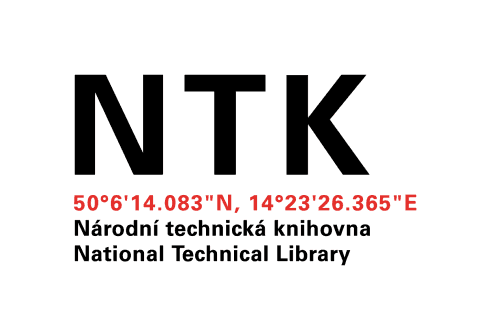 210 mm
Plány do budoucna
nové, hezčí a použitelnější uživatelské rozhraní (už se blíží)
 zpřístupnění dokumentů v Krameriovi prostřednictvím mobilní aplikace Kramerius na tabletech v budově NTK
  motto:
„Nechce se vám sedět u terminálu? Nevadí! Sedněte si s tabletem na pohovku!“
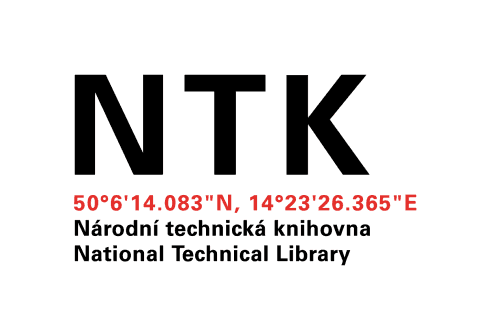 210 mm
Děkuji za pozornost